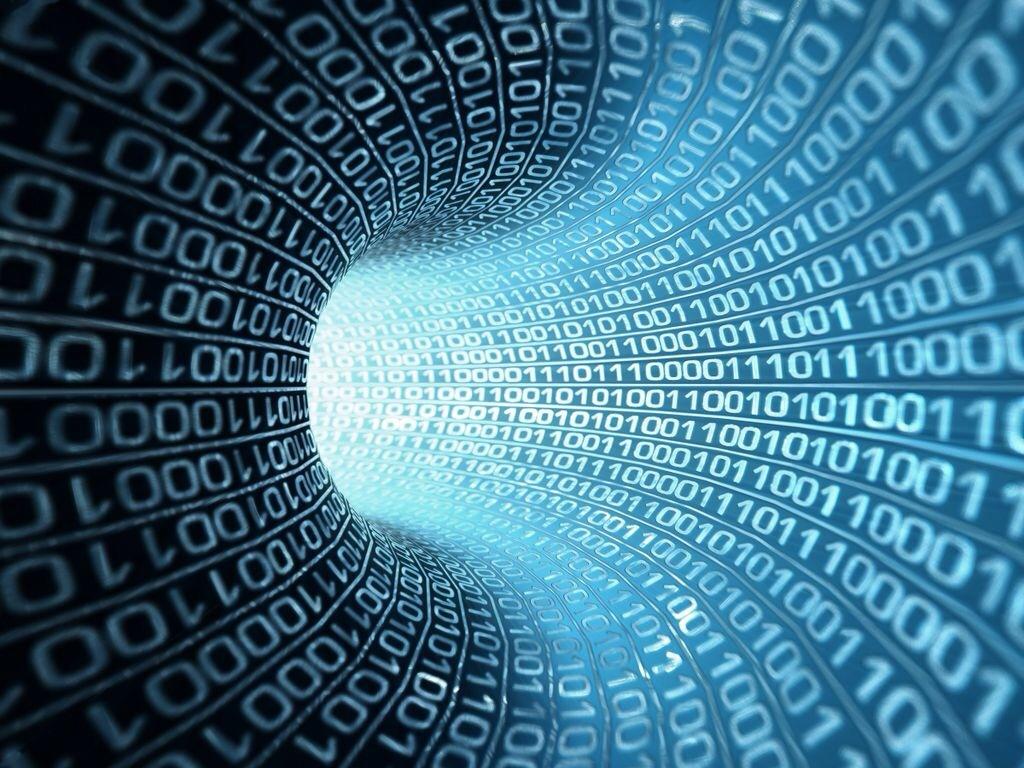 Big Data
Bijan Barikbin
Denisa Teme
Matthew Joseph
Background
Definition: 
“Data sets with sizes beyond the ability of commonly used software tools to capture, curate, manage, and process the data within a tolerable elapsed time”

Defining characteristic
Real time information delivery
Gartner’s 3 V’s
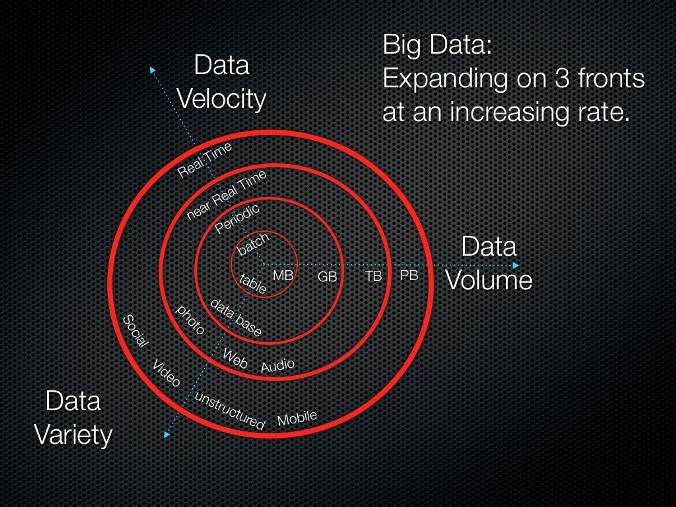 How it Works...
Requires “massively parallel software running on tens, hundreds, or even thousands of servers.”
Inductive statistics
Regression
Nonlinear relationships
Causal Effects
What Big Data Reveals
Reveal relationships
Find dependencies
Predict outcome and behavior of large data sets
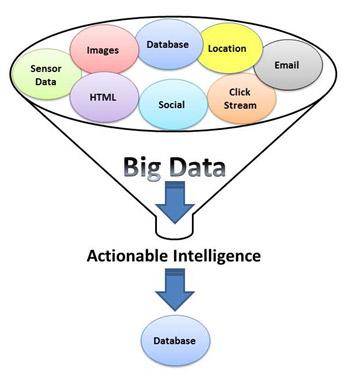 Benefits
Individual
Netflix, ISP
Community
Crash reports
Organization (Business, etc…)
Distribution methods, fight fraud, etc...
Society
optimal energy resources, etc...
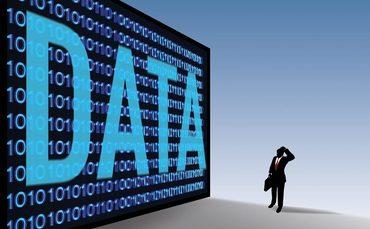 Skepticism
Framework and skills
Less than 40% of companies have the framework, tools, and skills to effectively analyze big data
Biased results
Scientist choosing which information is “big data”
Too focused on choosing the big data sets and analyzing the vast amounts of data leads to biased or inaccurate results
Security
Risk #1: Loss of Security
Increased number of way to get into system
Results in data breach 
Fines
Reputation loss
Increase in expense
loss in competitive advantage
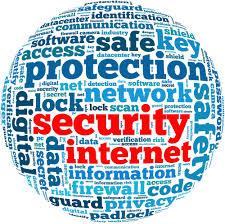 Risk #2: Lack of Cybersecurity
Increased number of transactions and data online
Great incentives for cyber criminals
Cyber criminals are better, more professional, and have powerful tools and capabilities to use
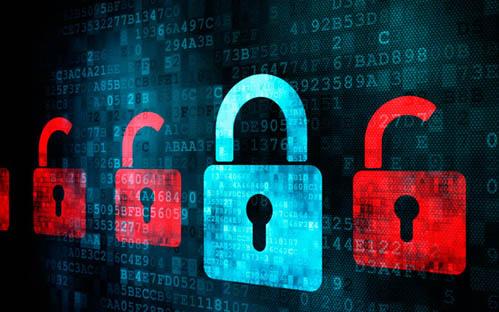 Risk #3: Loss of Agility
Data housed on multiple platforms 
Management needs to be able to locate, analyze, and make decisions quickly
If data is not evaluated, organized and stored properly, critical information can be difficult to find
Slows down business when speed and timing is essential
Risk #4: BYOD
Growth of big data 
Need to secure employee’s personal devices in workplace
If not monitored, devices could be exposed to hacking
Ensure employees of the acceptable use policy
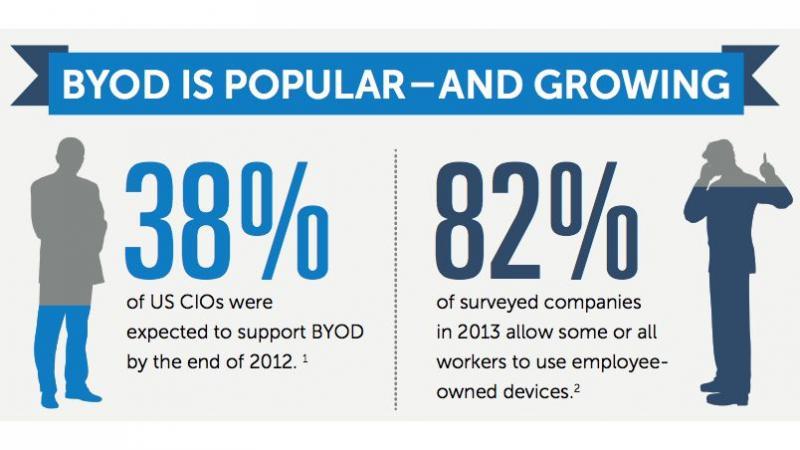 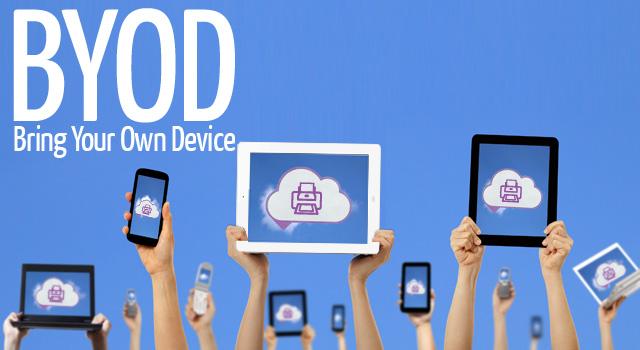 Risk #5: Increase in Expenses
Increasing amount of data=increasing amount of expenses
Might need more servers or cloud storage capacity 
Additional security
Disaster Recovery
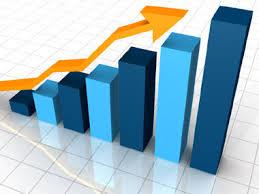 Risk #6: Data Stored in the Cloud
Relies on another company for protection of data
Highly attractive target for cyber criminals
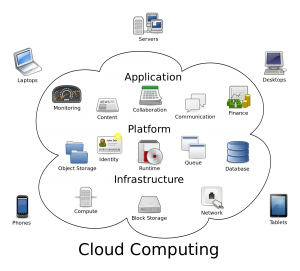 Big Data Risk Mitigation
No clear Understanding of Big data 
Traditional roles of data producers - changed
Sensitivity
Volume

<>Traditional control are less relevant
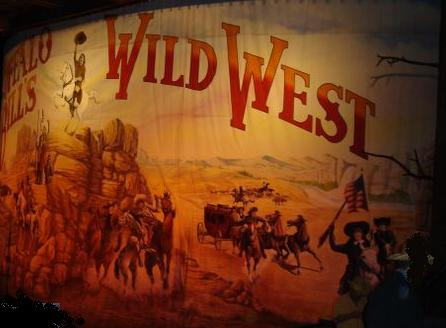 Controls
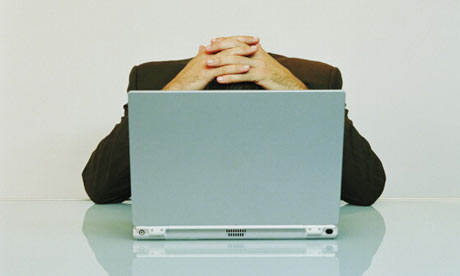 Employee Laptops
Encryption
Remote tracking
Automatic Update
Report lost/stolen Laptops
Authorization
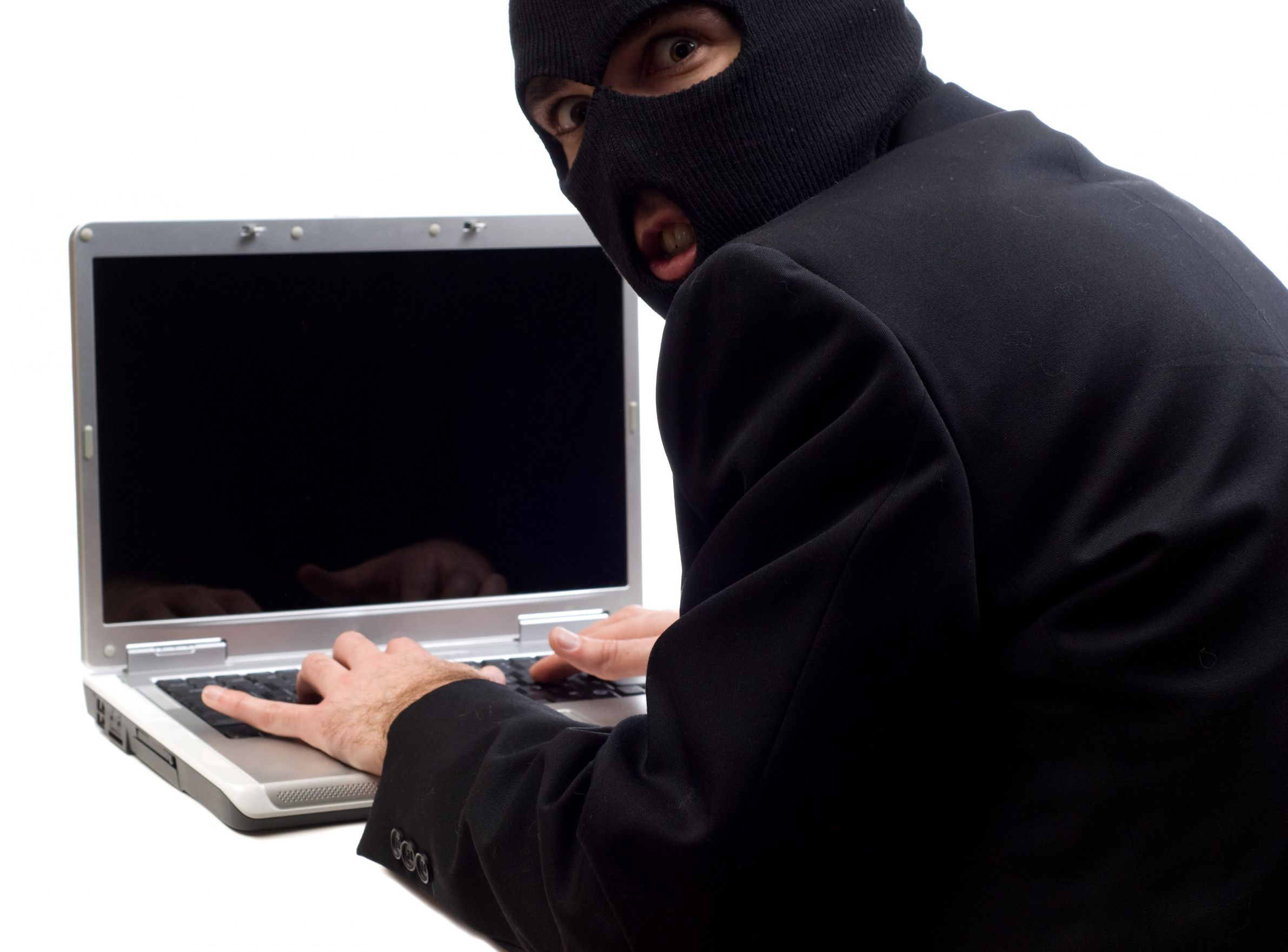 Controls
Portable Devices - Small Size - Ease of use
Training
Updated acceptable use policy
Blocking access
Encryption
Audit trail
Labelling
Report if lost/stolen
Controls
Transportation of Data
Encryption algorithms

Copy 

Record details of Transfer
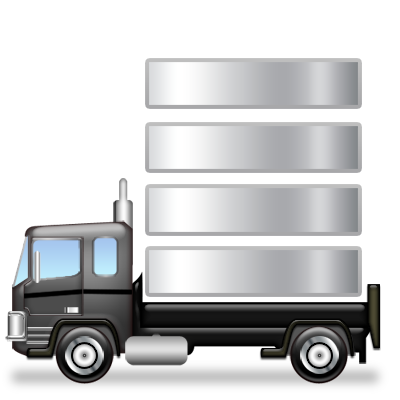 Controls
Emails sent over the companys network:
Training 

Email security system

Periodic notifications

Encryption
Controls
Firewall
List of services & ports
Permissible traffic
Protocols
Traffic monitoring
Review
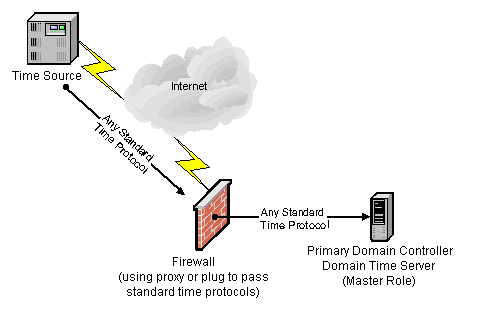 Controls
In an event that leads to loss or compromise of an organization's data -  the Backup and Restore process should be implemented.
 Data backups 

Secure location

Authorized personnel

Test CIA
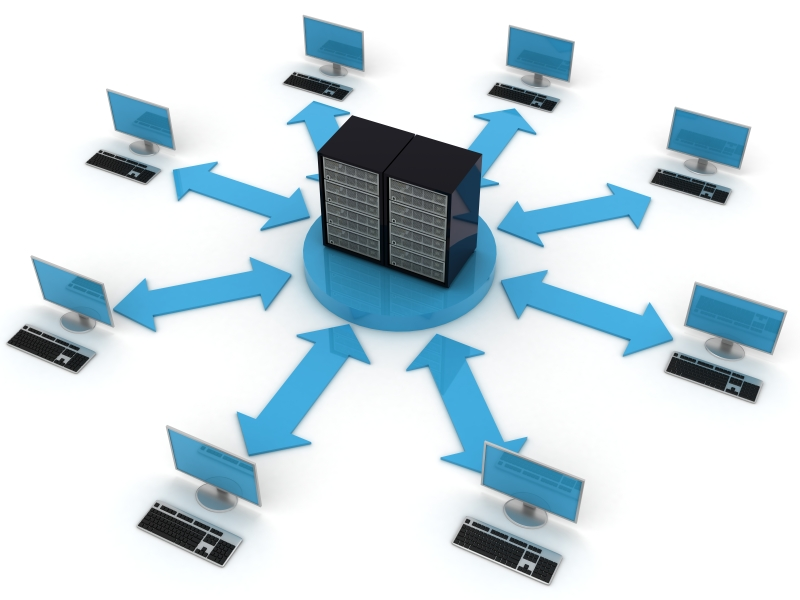 Controls
Big Data if not properly utilized could outweigh the benefits 
Retention
Sanitization
Protection of log files
Approval
Regulated temperature
Server door
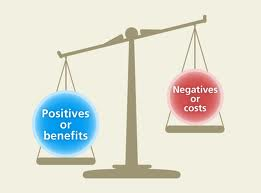 Controls
Controls to mitigate internal risk
Terminated employees

Fire suppression system

Assigning access

Database Administrator -  Decoy
References
http://www.datacenterjournal.com/it/big-data-bigger-security-risks/
http://www.forbes.com/sites/sungardas/2013/12/18/big-data-brings-four-big-risks/
https://gigaom.com/2012/06/17/does-big-data-mean-big-risks-for-businesses/
http://www.scaledb.com/big-data.php
http://books.google.com/books?id=Wu_xeGdU4G8C&pg=PA3#v=onepage&q&f=false
http://www.ijis.net/ijis7_1/ijis7_1_editorial.pdf
http://www.techrepublic.com/blog/big-data-analytics/redefining-risk-for-big-data/
http://scitechconnect.elsevier.com/wp-content/uploads/2013/09/Controls-and-Safeguards.pdf
http://www.isaca.org/Journal/Past-Issues/2012/Volume-2/Pages/Testing-Controls-Associated-With-Data-Transfers.aspx
http://www.isaca.org/Journal/Past-Issues/2012/Volume-1/Pages/Evaluating-Access-Controls-Over-Data.aspx
Book - Big Data Computing - Edited by Rajendra Akerkar